Parts of the rail car
Match the words with their translation
Fill the gaps
The 1____consists of two wheel sets, four truck box, two molted solebars, two sets of central spring suspension and a cast truck bolster and brake lever gear. The brake of the bogie is a 2_____with one-way pressing of the pads. The connection of the3 ______with the truck boxes is direct jaw, the support of the body on the bogie is through the center bowl of the 4____, and when the body is tilted - additionally through the 5______.
Replace the words
The body consists of two wheel sets, four truck box, two molted solebars, two sets of central side bearings and a cast truck bolster and brake lever gear. The drum brake of the bogie is a jaw with one-way pressing of the pads. The connection of the truck bolster with the truck boxes is direct brake, the support of the bogie on the bogie is through the center bowl of the spring suspension, and when the body is tilted - additionally through the solebar .
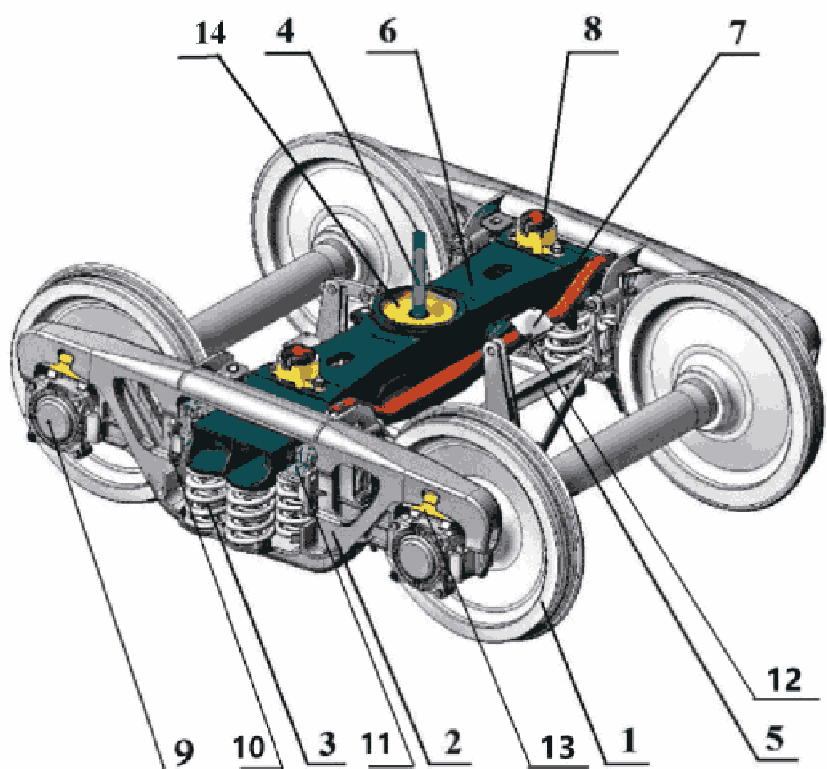